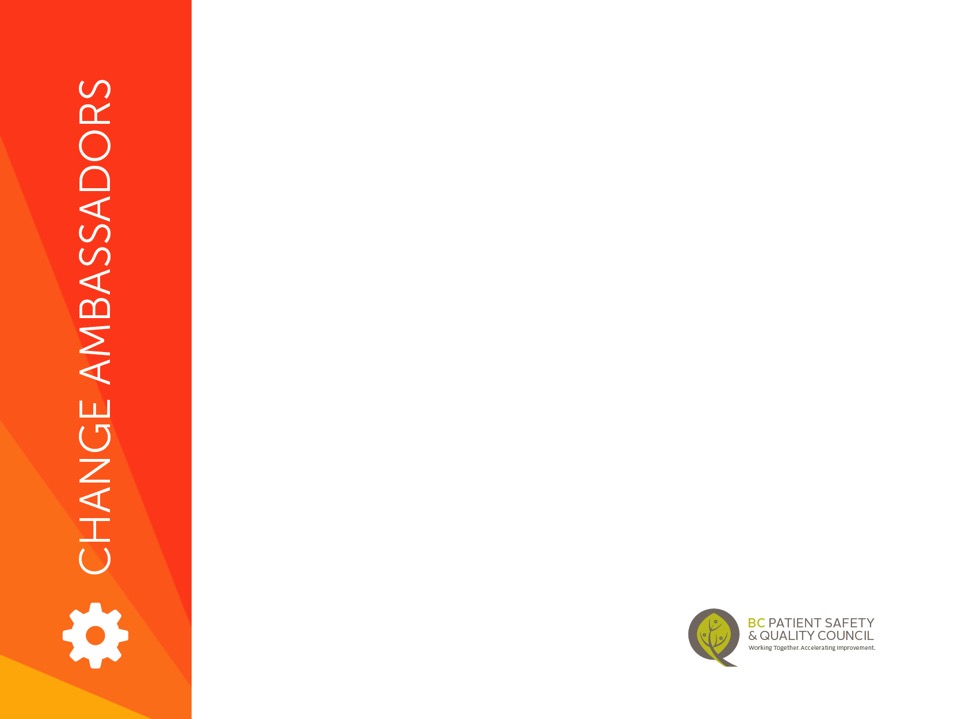 Change Ambassador Network
Fraser Health Engagement Radicals
Webex:  Chat Introductions
We invite you to introduce yourself in the chat panel.
Let us know your name and where you are from!
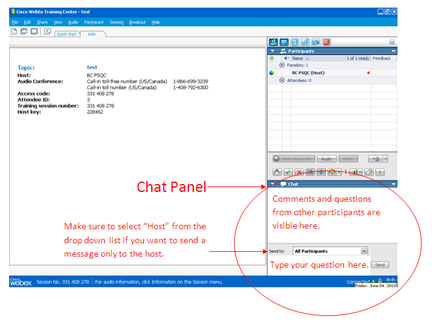 What is the Purpose of the Network?
Can-BC
Why Are We Here?
The Change Ambassador Network of BC was created to foster connections and support between individuals working to drive positive changes in the BC health care system.  
The purpose of the group is to facilitate the spread of innovative ideas and transformation in the health care system, and provide opportunities for professional development and collaboration among members.
[Speaker Notes: Membership is open to everyone in BC.  Members are invited to attend regular online meetings and participate in virtual and in-person learning opportunities.]
Why Are We Here?
The Network was inspired by the volunteers who participated in the very successful Change Day BC, a 2015 campaign asking anyone involved in the health system to make one small change to improve care.
Network activities are coordinated by the BC Patient Safety & Quality Council.
Show of Hands!!
Did you participate in the Change Day BC Ambassador Calls?
How many of you are brand new to this?
How many of you receive the Change Ambassador Newsletter?
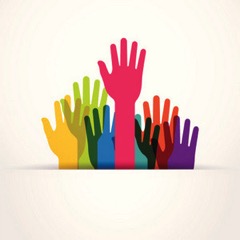 [Speaker Notes: Okay, using the hand button on the webex – bottom right hand side of the screen at the top of the chat box….

How many of you:  
Participated in Change Day BC Ambassador Calls?
Are brand new to these calls?
How many receive the Change Ambassador Newsletter?
If you don’t receive it, you can sign up here….]
Ambassador Presentations
Engagement Radicals
Fraser Health:  Engagement Radicals
Carole Falkner
Organizational Development Leader, Fraser Health
Engagement Radical champion
Shelleylynn Gardiner
Rehabilitation Assistant/Patient Safety Support- Emergency Dept
Surrey Memorial Hospital, Fraser Health
Engagement Radical
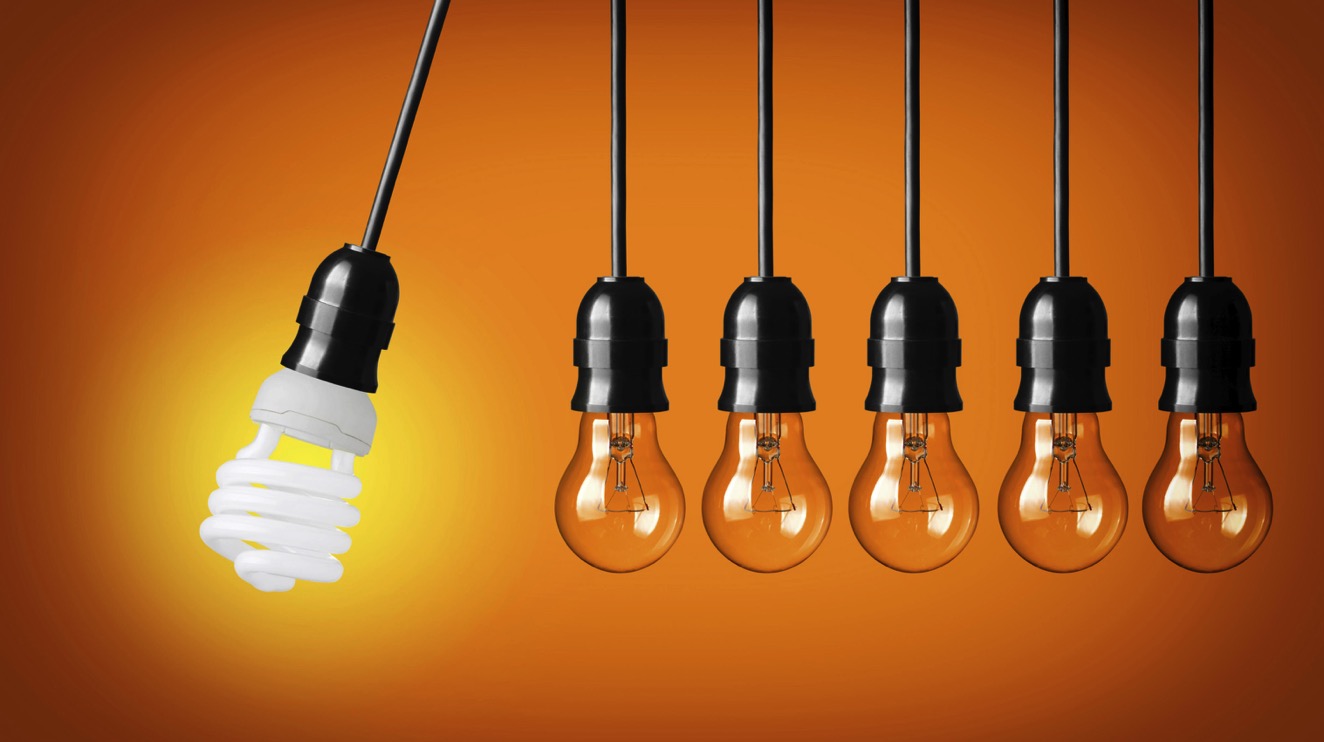 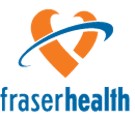 Creating the Engagement   Radical Network
Engagement Team
Leadership & Organizational Development
Carole Falkner
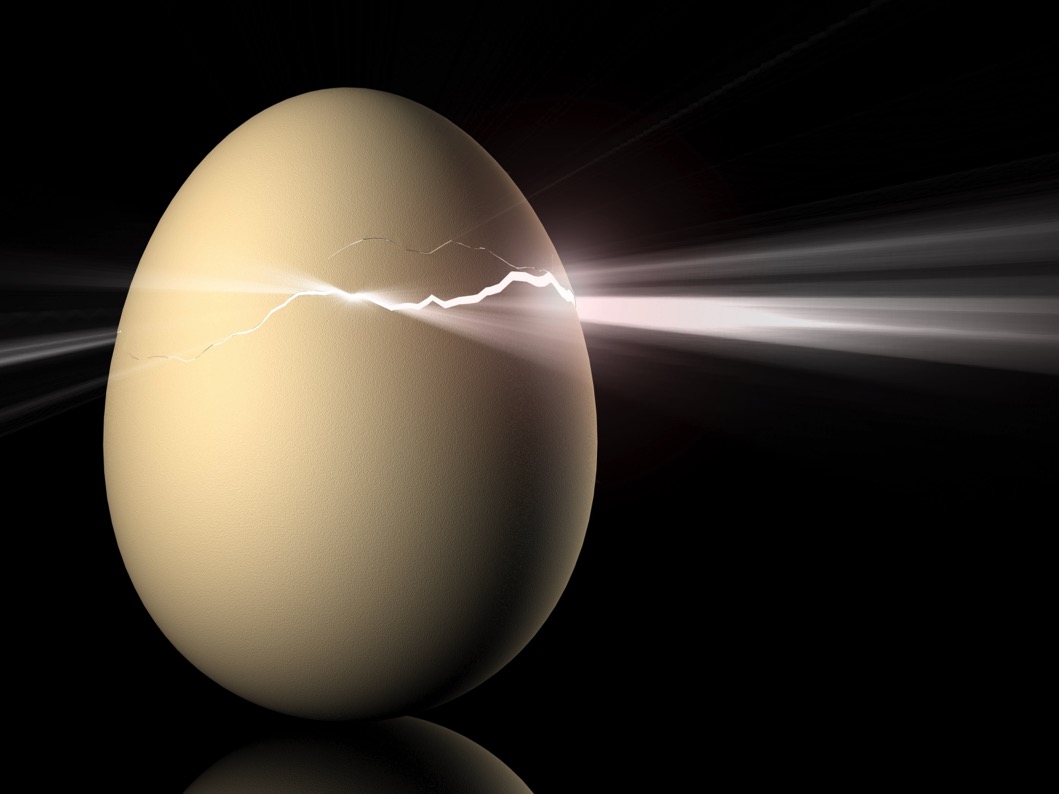 Why & What
What we are Seeing
Our Learning
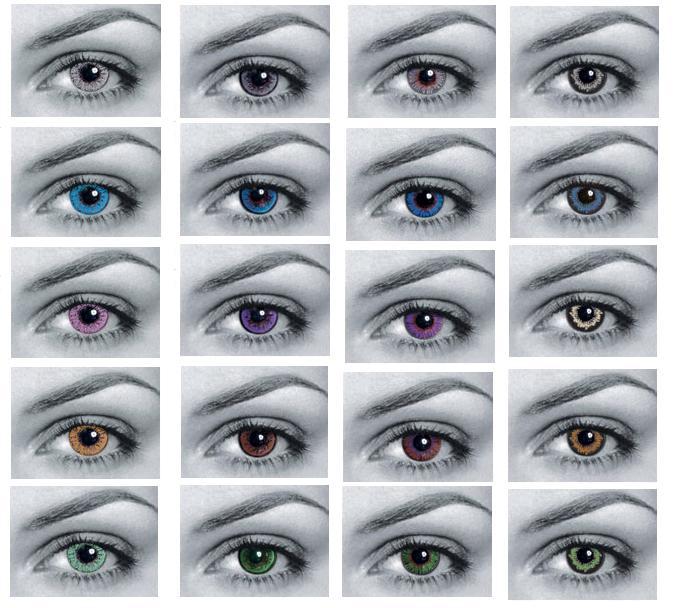 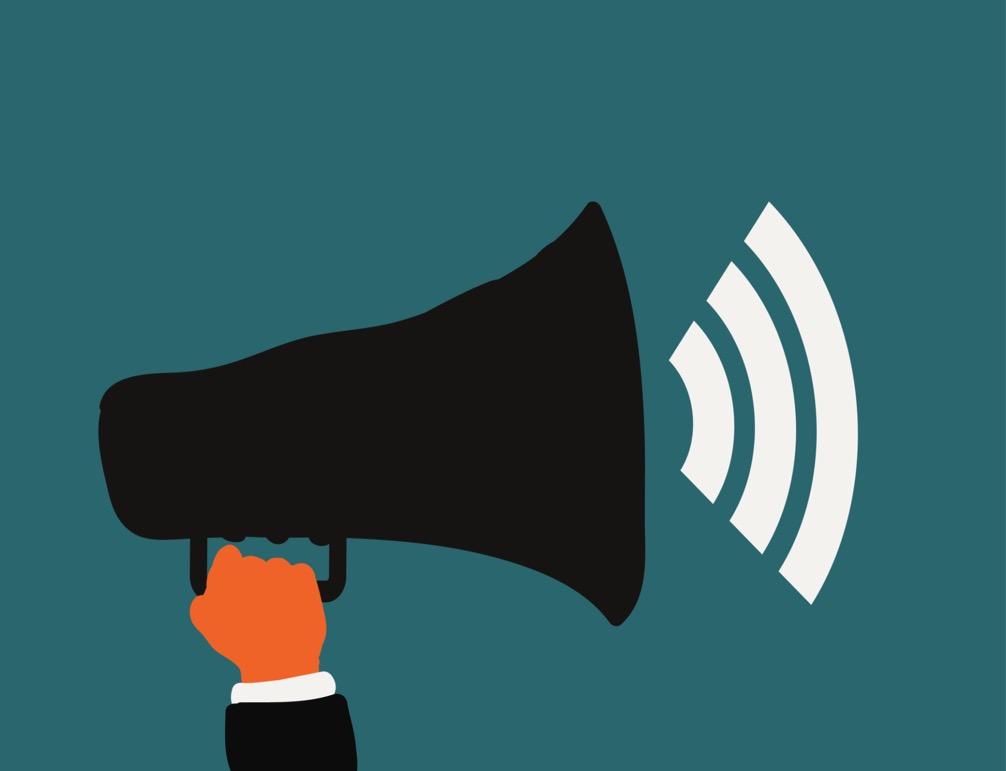 Call Out - Engagement Radicals
80  - June 2014
120 - Jan 2015 
220 - March 2015
300 - Dec 2015
360 - Feb 2016
400 - June 2016
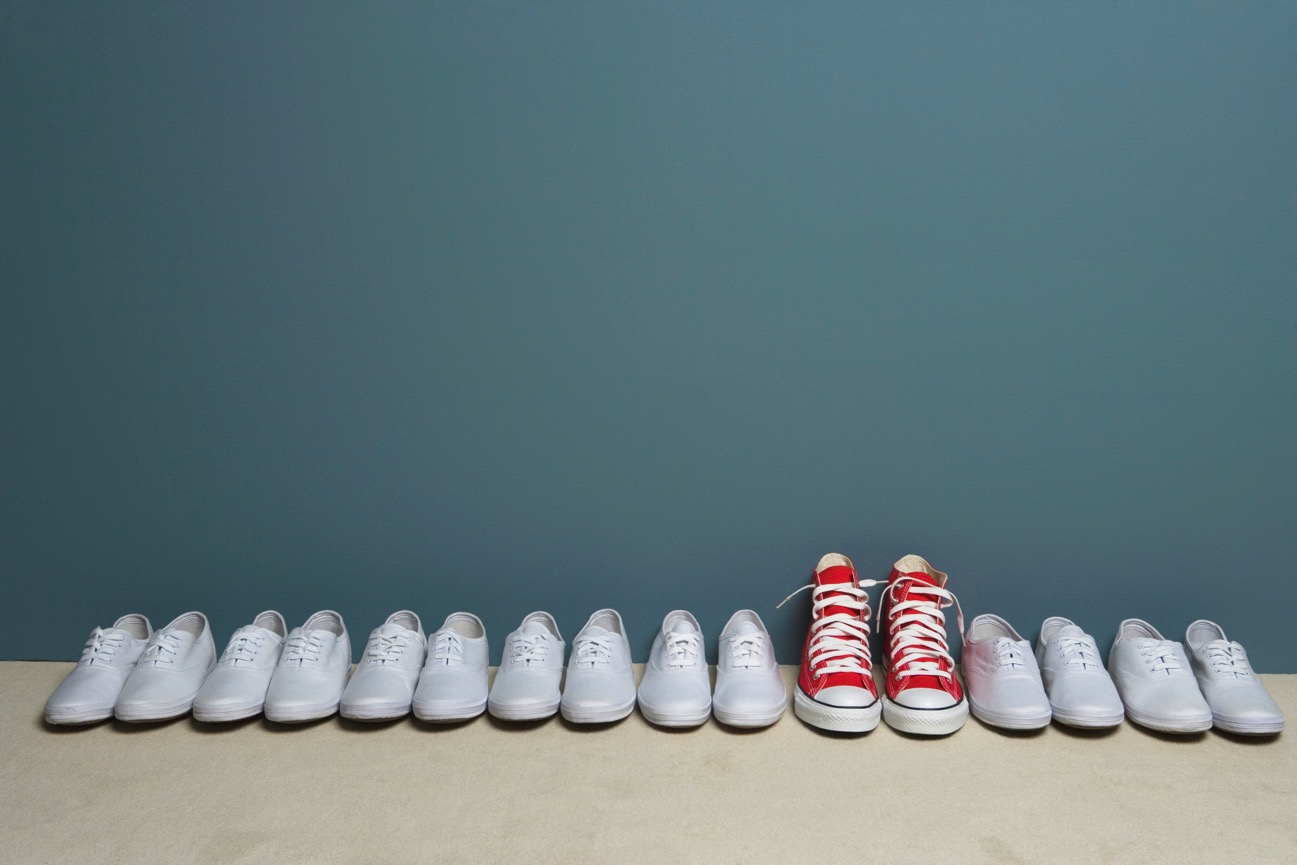 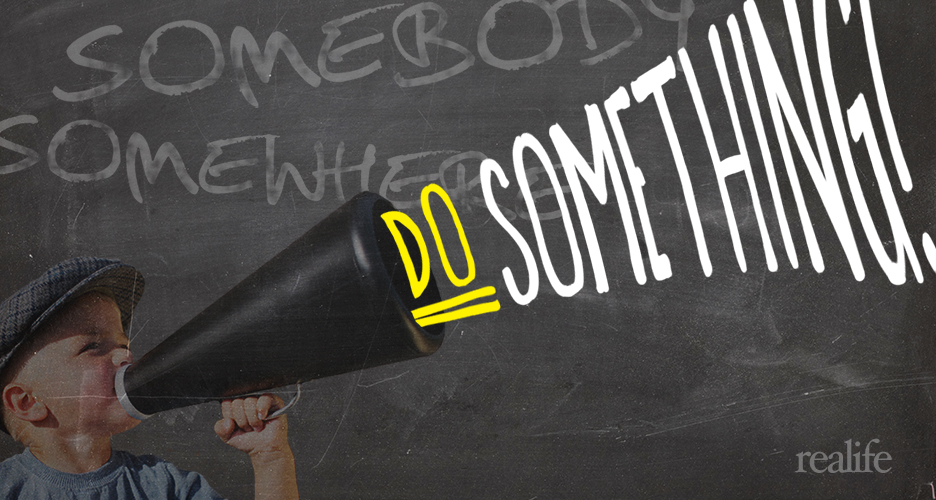 One who resists the status quo when 
they see there could be a better way
Energize those around them by leading 
from their true self
Engagement Radicals
Capable of working with others to create success
NOT a destructive troublemaker
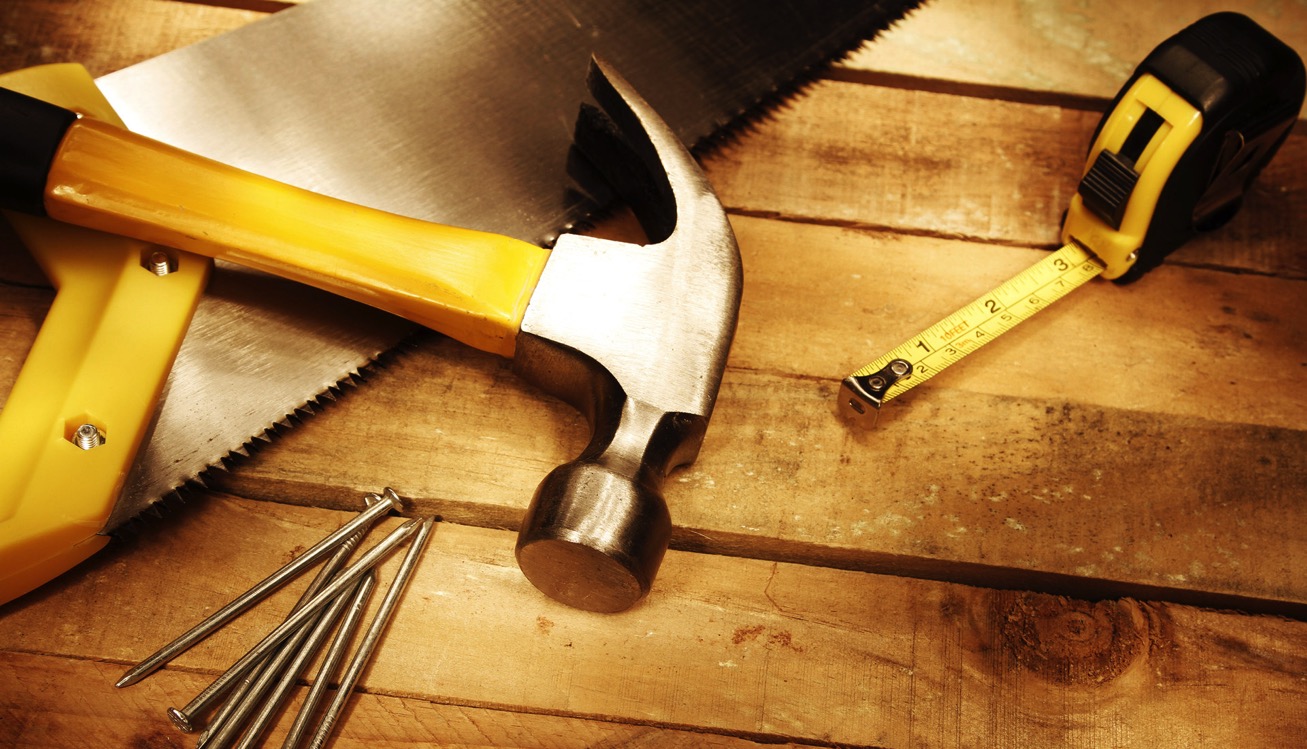 Easy Access 
          	E Team
Monthly Check-in Webinars
Newsletters, Question & 
    Resources
Feedback & Evaluation
Quarterly Face-to-Face Meet Ups
			E Summit
Every Opinion MATTERS
Question of the Month (QOTM)
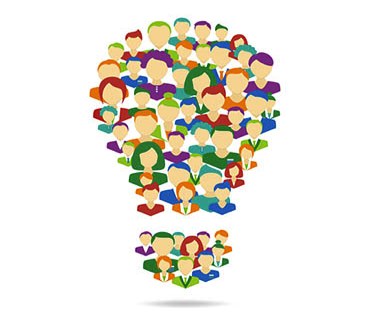 “How does working with others who are invested in their work encourage you in your work?
In pairs, small groups, huddles, white boards
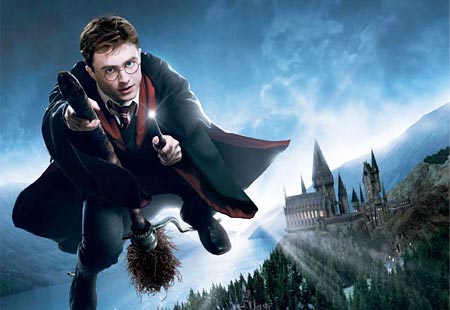 “The Magic Wand”
Tool of the Month
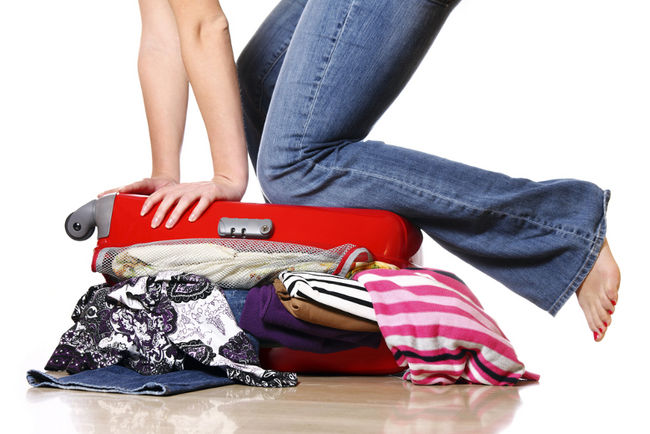 Tool of the Month
Pack 
up
Your
Troubles
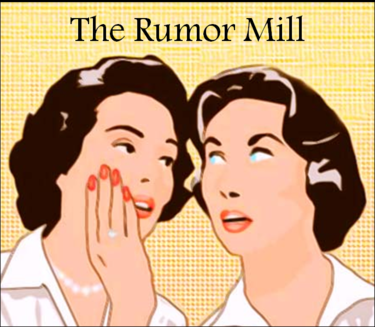 Monthly 
RAD  Resource
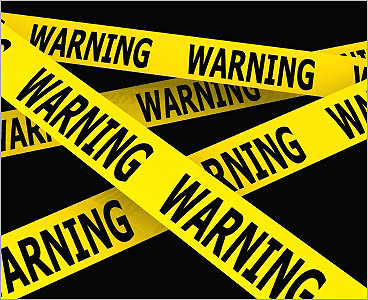 Some caveats
Experience Stories
E-Rads @ Work
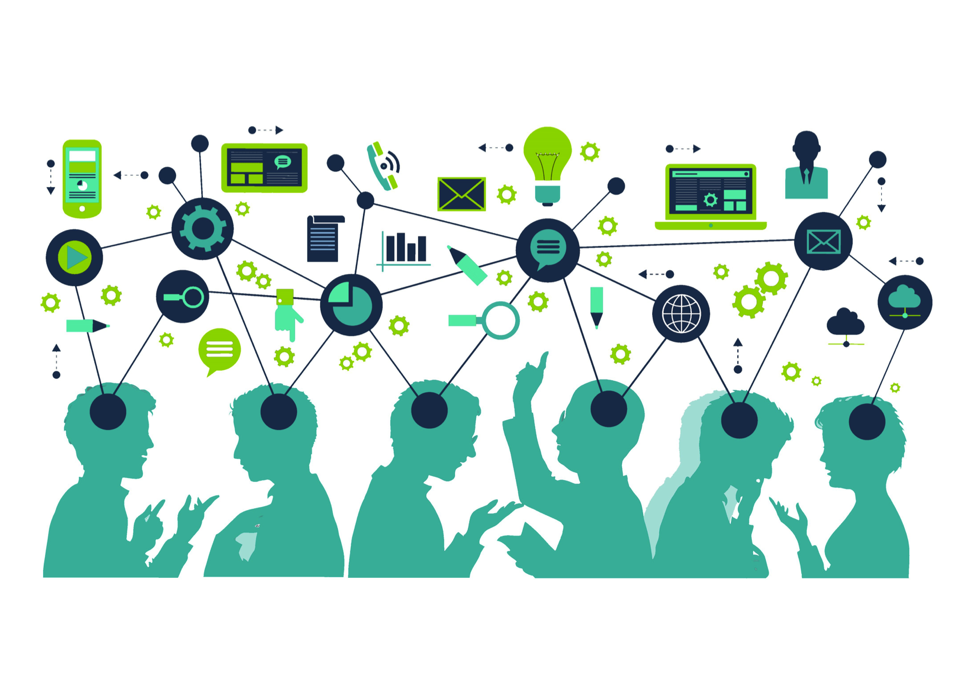 RCH - ICU Team Hand Hygiene E Rad Recognition Celebration
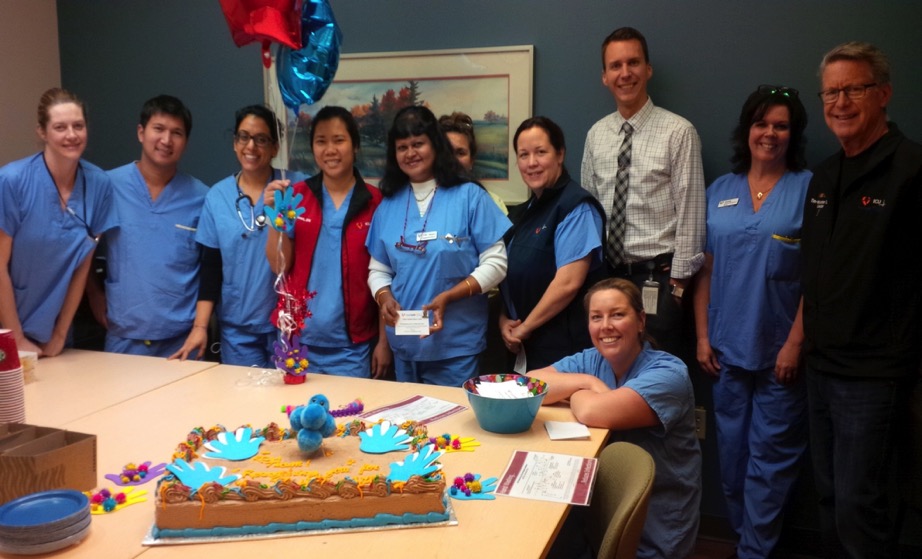 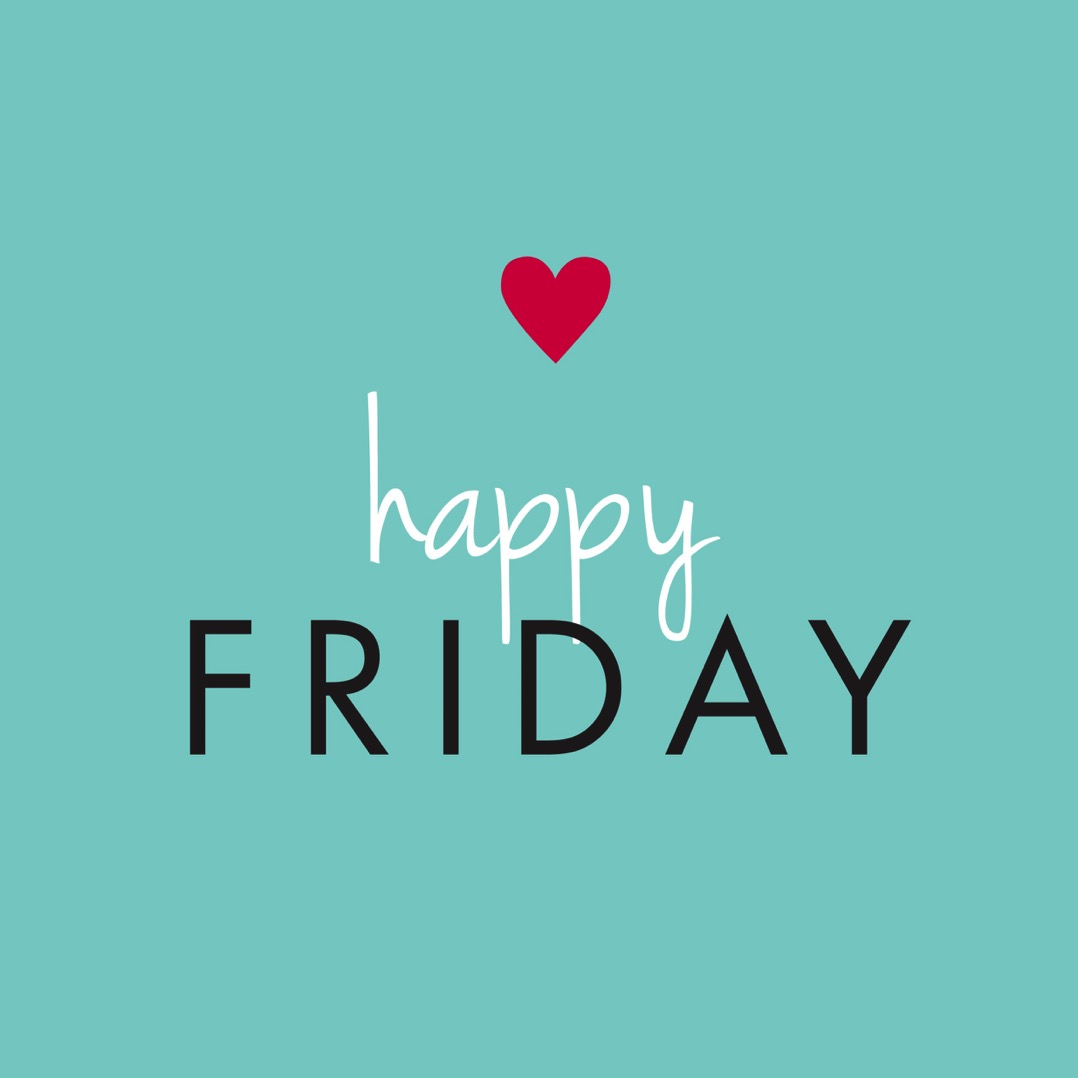 Morning Huddles
Friday News
-One stop shop email summary
You can Change the World
When E Rads and E Rad Managers work Together
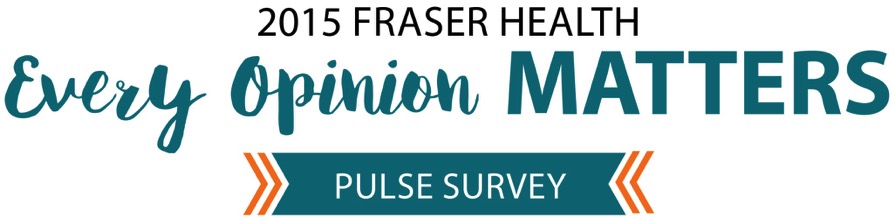 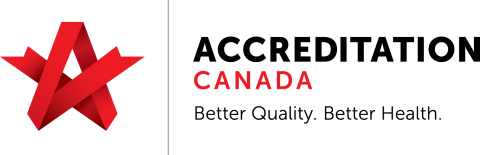 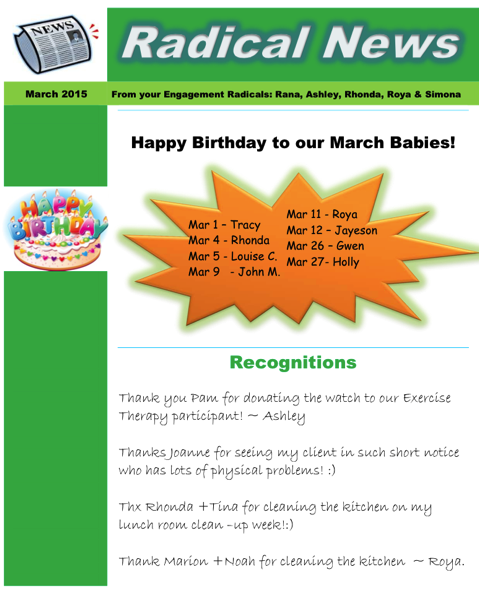 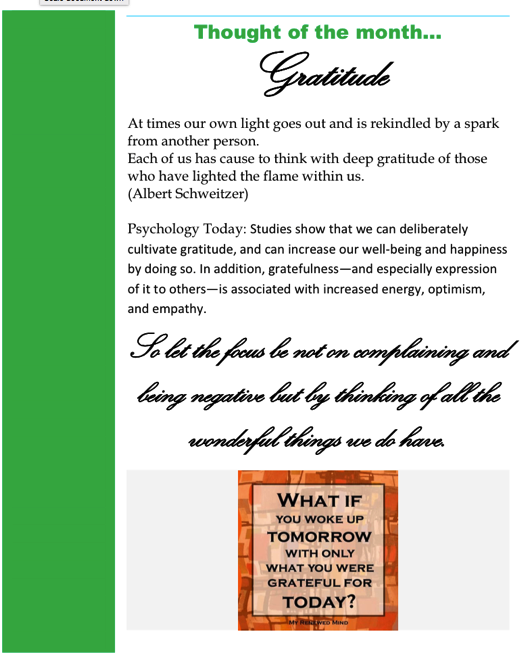 Engagement Radicals ‘Diaries’ Research Study
Preliminary Findings
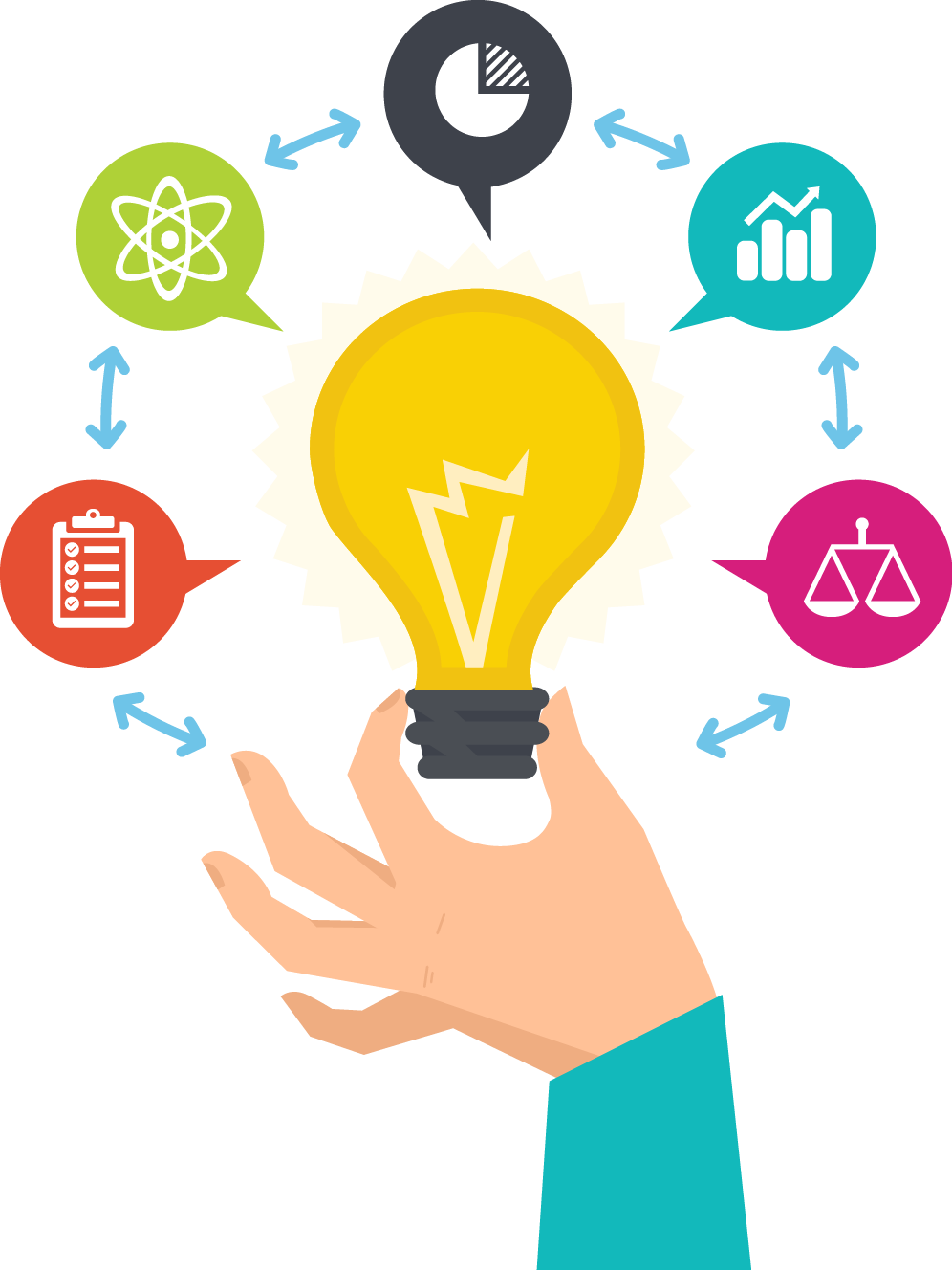 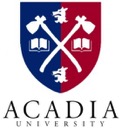 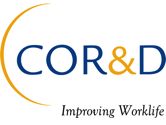 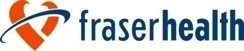 Contrast: Experience of Worklife
significant difference
Note:
The midline of the graph is the normative level for health care providers.
Bars above the midline are good; bars below the midline are problematic.
Engagement Radical Impact?
Our Learning - Executive Support
We are committed; we want to see the Engagement Radicals expand. It is an important part of changing our culture and where we want to go in the future. 
				CEO Michael Marchbank
E Rads have made a huge difference-   It really is about living “engagement begins with me”. People from all levels at the site taking  responsibility for making this a great place to work.  	 Ex Dir.  RMH  Kathy Doull
The E Rads bring a sense of caring, teamwork, support, joy  to the site.  I love that the E Rads demonstrate their commitment through action. 				Ex Dir. SMH Cathie Heritage
Our Learning
E Rad Voices
We can’t change the work or workload but we can “lighten” the 
load with a positive work place and help people feel connected. Community Mental Health

Together with the other E Rads on my unit we  brainstorm ideas on how to improve our unit moral and motivate people to find passion
 in making a difference .  Emergency Dept.

 E Rads bring everyone together for the greater good. We  bring a positive approach to different attitudes and provide  encouraging 
and inclusive values. MHSU

Being an E-Rad has enabled me to challenge myself and the rest 
of our team about how we approach different challenges in the workplace. Emergency Dept.
“if you feel that these words describe you…consider you are an E Rad”
Developing a Site ERad network SMH insights
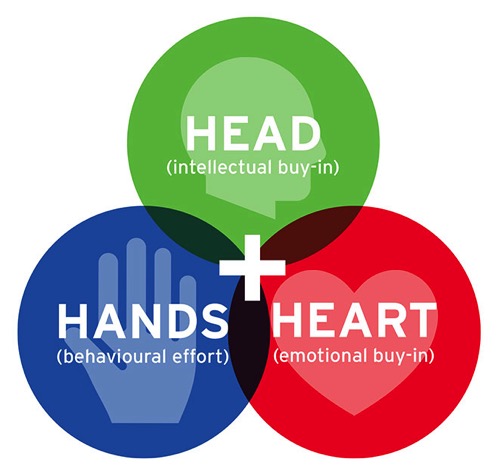 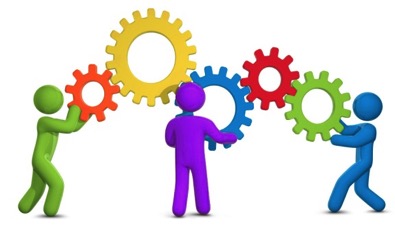 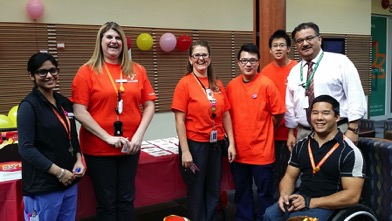 SMH Change Day 2015
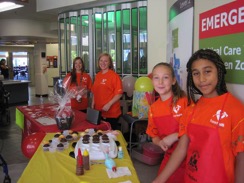 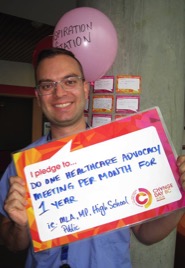 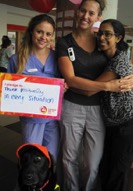 Own your Success
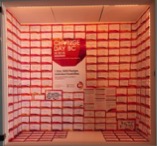 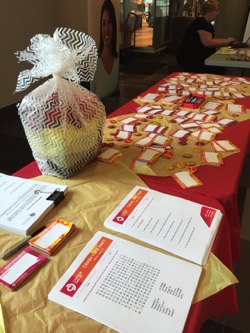 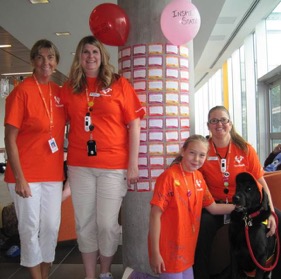 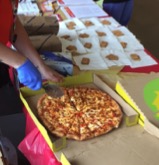 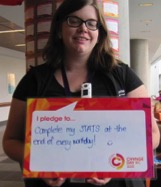 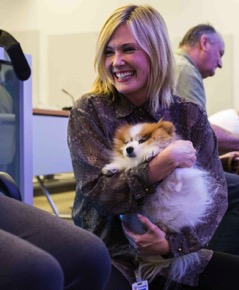 SMH Puppy Love Day
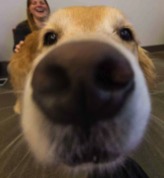 Determine your Core Values
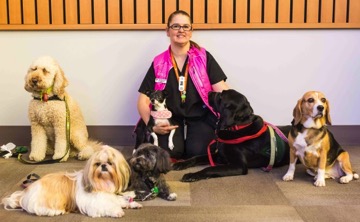 Do-Learn-Modify-Repeat
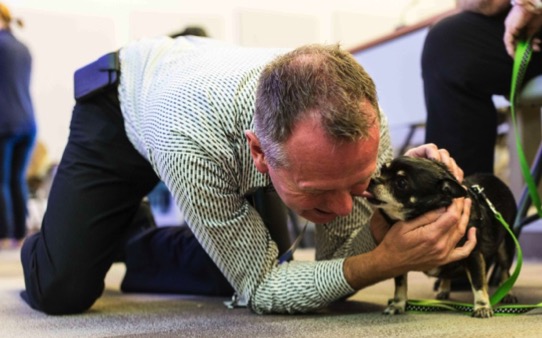 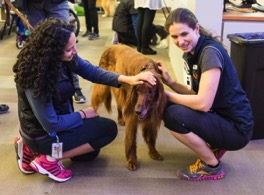 SMH Joins Hands for Mental Health…celebrating Canadian Mental Health Week 2016
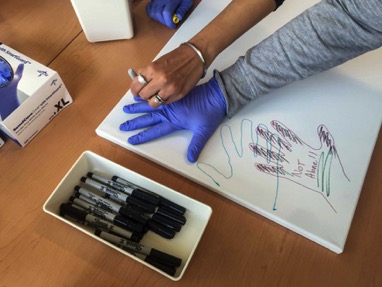 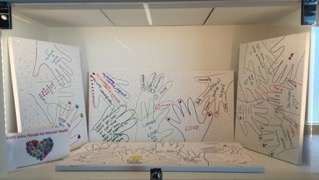 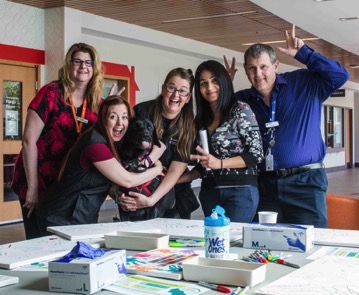 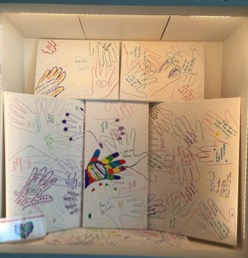 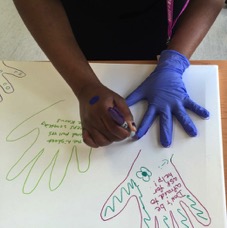 Be Brave
Shamelessly Borrow
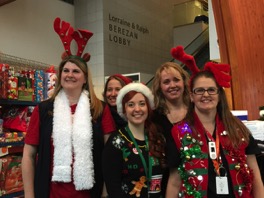 SMH Xmas Giving Campaign
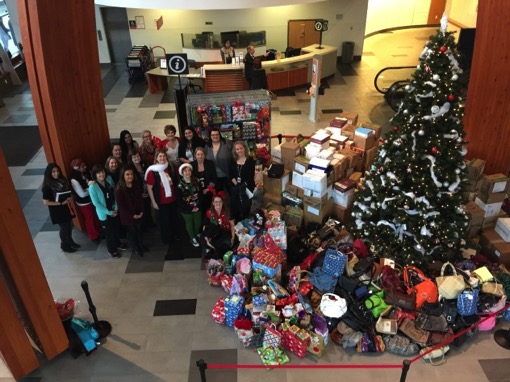 Central Communication
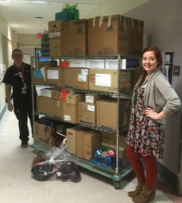 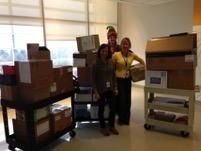 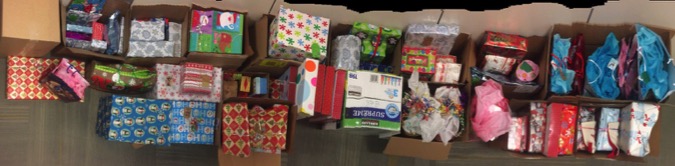 Be Available
SMH Staff Appreciation BBQ
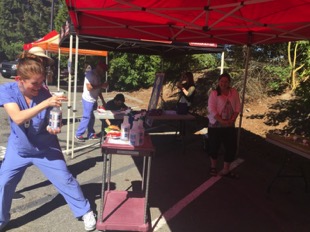 Gain Site Leadership support & build connections
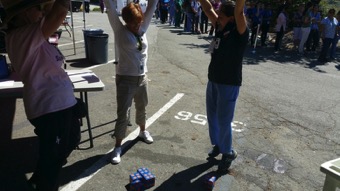 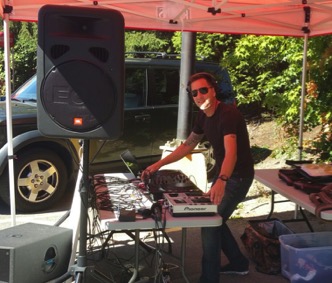 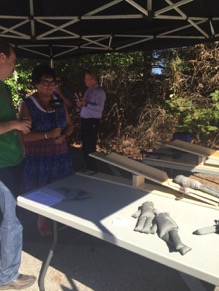 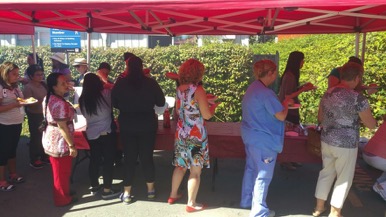 Meet 2x a month
SMH Auxiliary Appreciation Tea
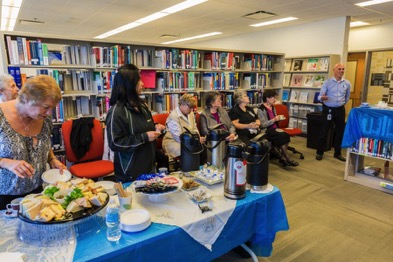 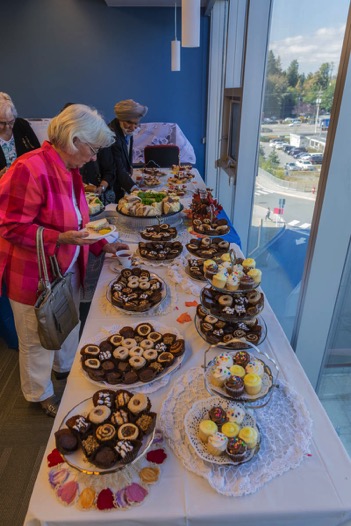 Seize Opportunities
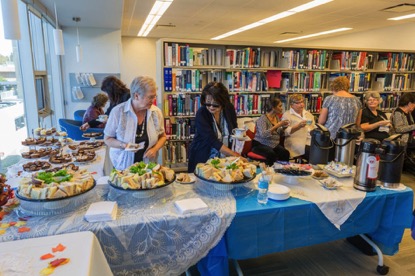 Developing a Site ERad network –SMH insights
Determine your core values
	
Shamelessly borrow

Gain Site Leadership support & build connections

Be available

Meet 2x a month

Do – Learn– Modify – Repeat

OWN your success

Seize Opportunities

Be Brave

Central Communication
One Leader

Creative & Driven

Time & Patience

Motivator
If you do not GO after what you want, 
You’ll never have it.

If you do not ASK,
The answer will always be NO.

If you do not STEP FORWARD,
You’ll always be in the same place.
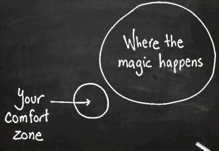 Questions/Discussion
Engagement Radicals
What’s Next?
CAN-BC
Next
CAN-BC Breakfast Session at the Quality Forum Conference
Meet others involved/interested in the Network
Start your day learning and connecting with others
[Speaker Notes: Calling all change agents! Do you want to develop the skills to drive improvement and transformation in health care? Want to meet others with a passion for positive change? Start your day by learning about the purpose and upcoming activities of the Change Ambassador Network of BC, and connecting with kindred spirits from across the province at this informal networking breakfast]
Future Webinars
Next call:  Tuesday, February 14, 2017
Come share a little love and learning on Valentine’s Day with Sonya Chandler from Island Health
Learn more about June’s ‘What Matter’s To You? Day’ Campaign!!
Future Webinars
Webinar topic poll
Want to present at a future session?  Let us know in the chat box or e-mail ckennedy@bcpsqc.ca
EvalUation